Cabot Options Institute FundamentalsLive Analyst Briefing with Q&A
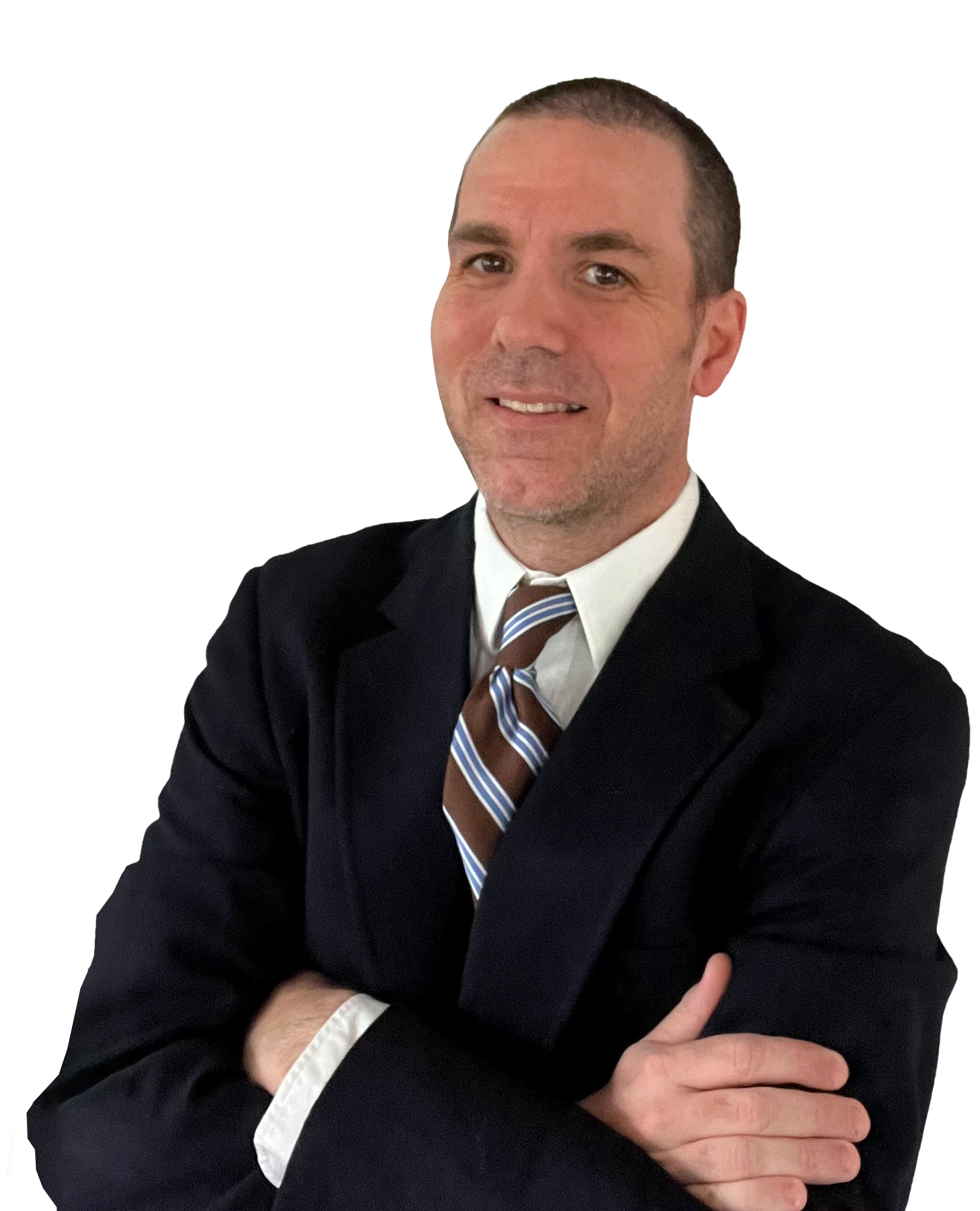 Andy Crowder, Chief Options StrategistCabot Options Institute
Welcome!
Over the Next Hour
Subscriber Page - Resources
The Strategy
Five Portfolios
Trading Platform – Live
Current Positions
Questions and Answers
Poor Man’s Covered Calls
Invesco DB Commodity Index Tracking Fund (DBC)
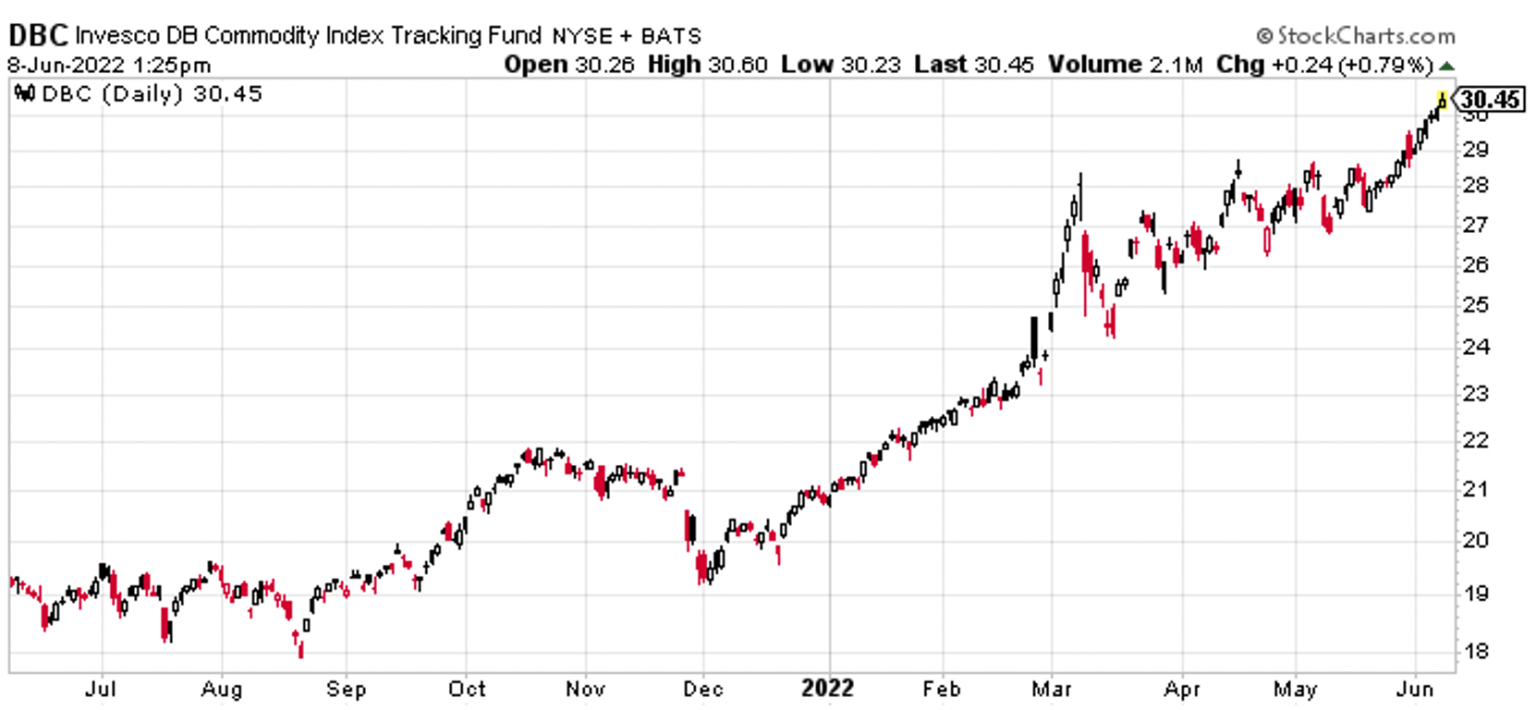 DBC LEAPS
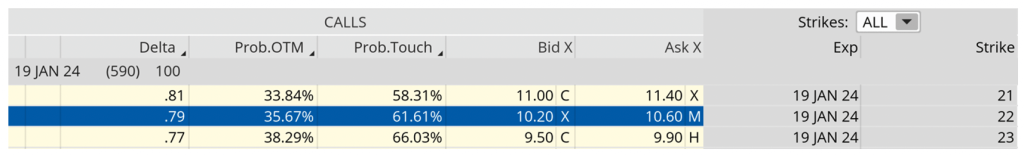 June 8, 2022

The DBC January 19, 2024 calls options with 590 days left until expiration and a delta of 0.79, was trading for roughly $10.50.
Selling Near-Term Calls
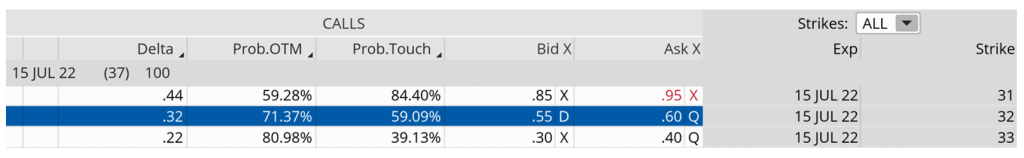 June 8, 2022

The July 15, 2022 call with 37 days left until expiration and a delta of 0.32 is trading for $0.55.
Premium in a High Volatility Environment
My total outlay for the entire position now stands at $9.95 or $995 ($10.50 – $0.55). 

The premium collected is 5.2% over 37 days. Not a ton of premium, but remember, we are going out roughly 30 days and using an ETF that has, by most comparisons a modest level of implied volatility (IV).
LEAPS: January 19, 2024 22 calls (590 dte)
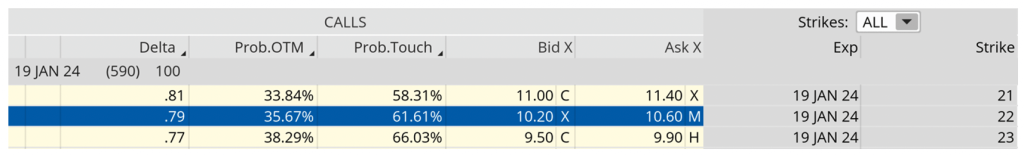 Short Calls: July 15, 2022 32 calls (37 dte)
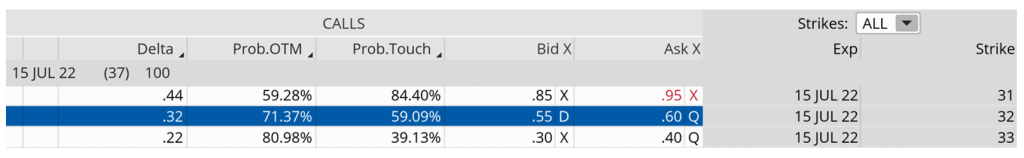 The Trade
Buy to open January 19, 2024, DBC 22 calls for $10.50 (prices may vary, adjust accordingly)

Once that occurs:
Sell to open July 15, 2022, DBC 32 calls for $0.55 (prices may vary, adjust accordingly)
Security Selection
The Five Portfolios
Security Selection
1. Dogs (and Small Dogs) of the Dow
2. Ray Dalio’s All-Weather Portfolio
3. David Swensen’s Yale Endowment Strategy
Security Selection
4. James O’Shaughnessy’s Growth/Value Strategy
5. Warren Buffett’s Patient Investor
Risk Management
Trading Platform
Questions?
Contact
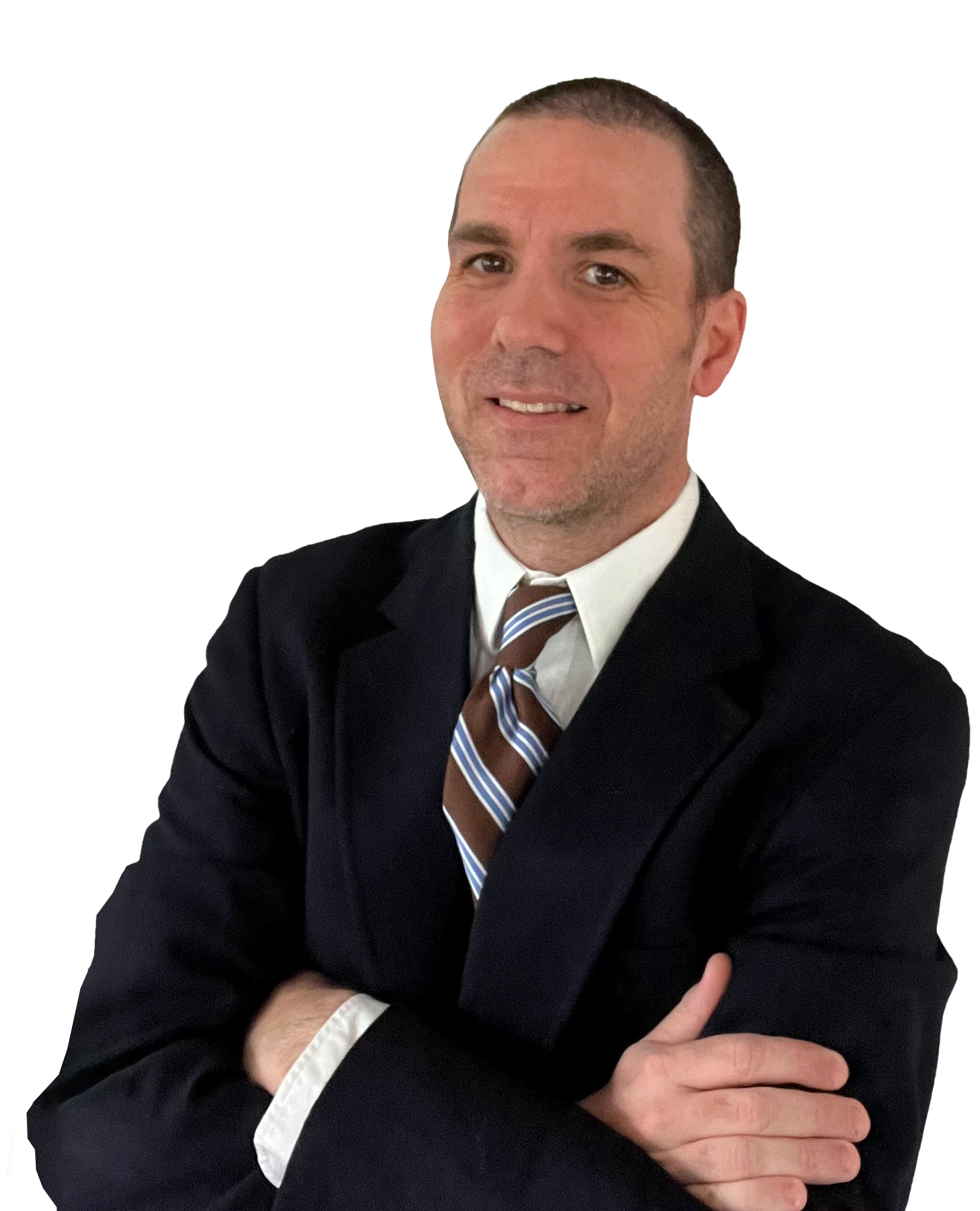 Andy Crowder, Chief Options Strategist

Cabot Options Institute Fundamentals
Cabot Options Institute Masters Club
Cabot Options Institute Quant Trader
Cabot Options Institute Income Trader
Cabot Options Institute Earnings Trader
andy@CabotWealth.com